Powervault Inspection Robot
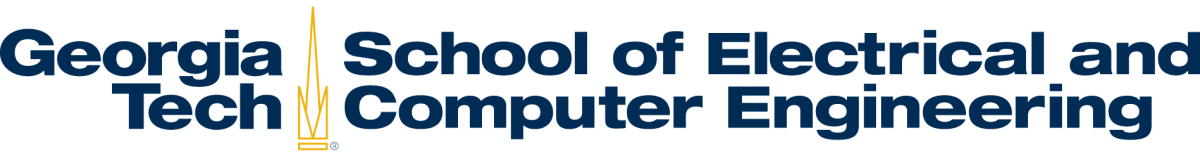 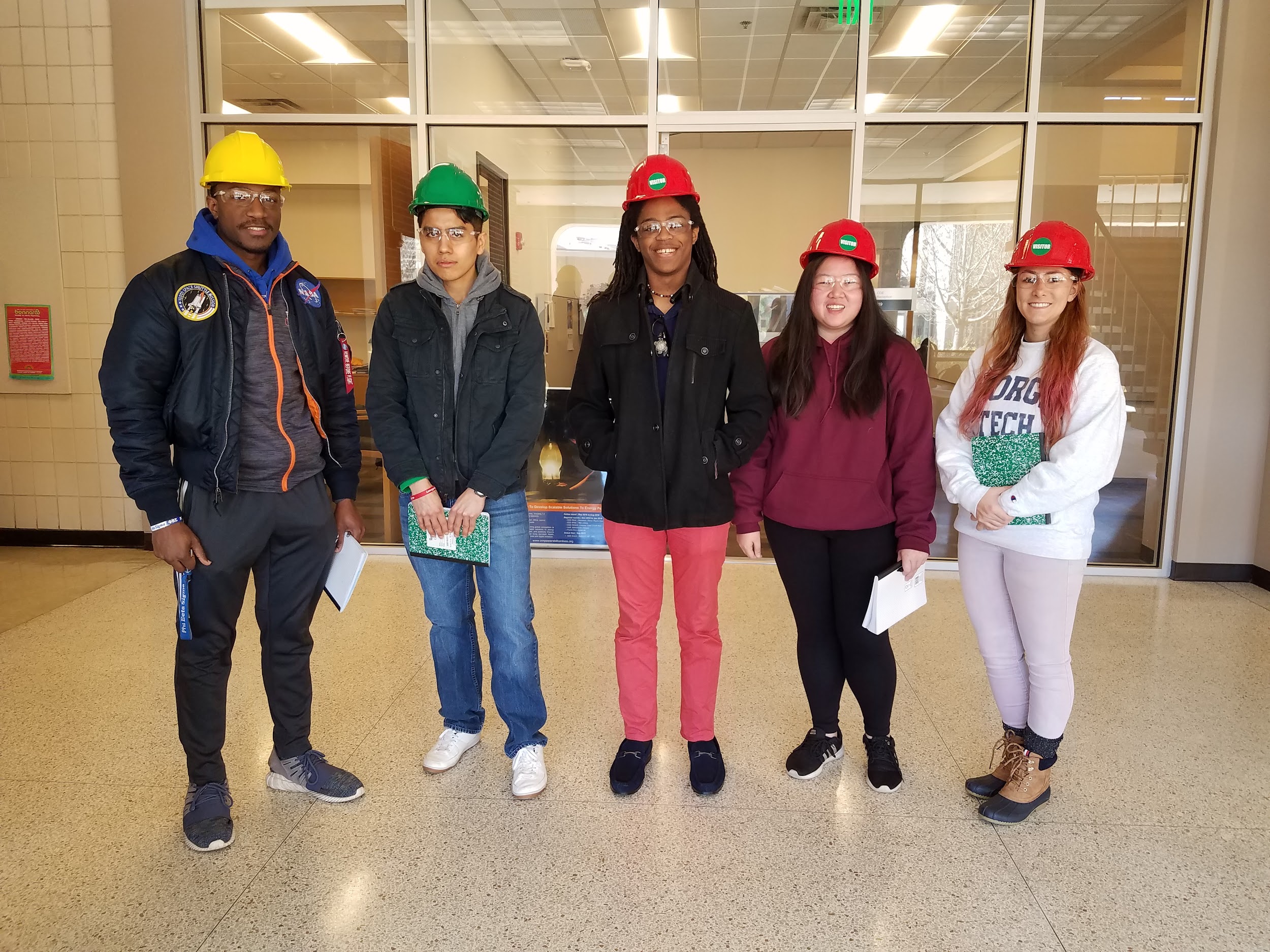 Stephanie Chan, Elizabeth Fuller, Adrian Muñoz, Nelson Raphael, Lemek Robinson
Advisor: Lukas Graber
Protect inspection 
workers from the dangers 
of powervaults
Electrical parts are 
         responsible for 80%
		of electrocution deaths
		among workers
Simplify the process of 
logging data while
inspecting powervaults
Motivation
GUI
Design a remote controlled robot that inspects power vaults
Create a user-friendly GUI for inspection workers to use
Assemble a sensor package to examine the quality of the environment using video and gas sensors
An Xbox 360 controller is used to operate the robot’s movement
Collapsible lift to increase mobility and stability
Write a training manual to improve user-friendliness
Implement audio capture into the hardware design
Controller Diagram
Design Overview
Future Work
Objectives
Hardware
Software
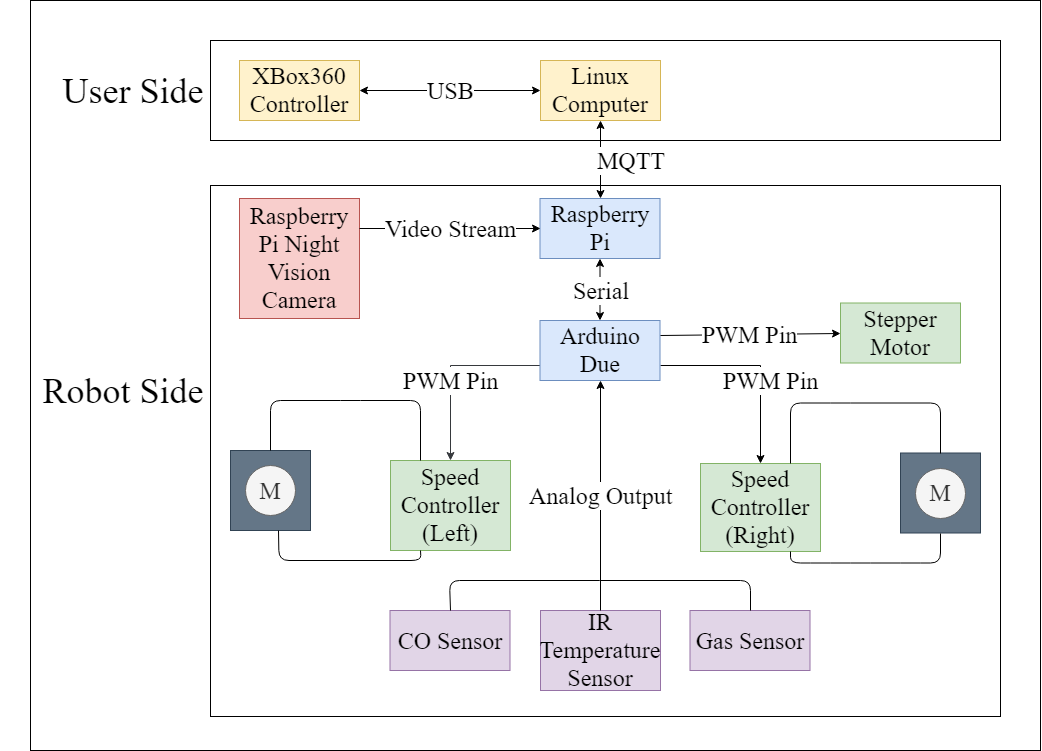 A pulley system lifts a platform which holds the sensor package and camera
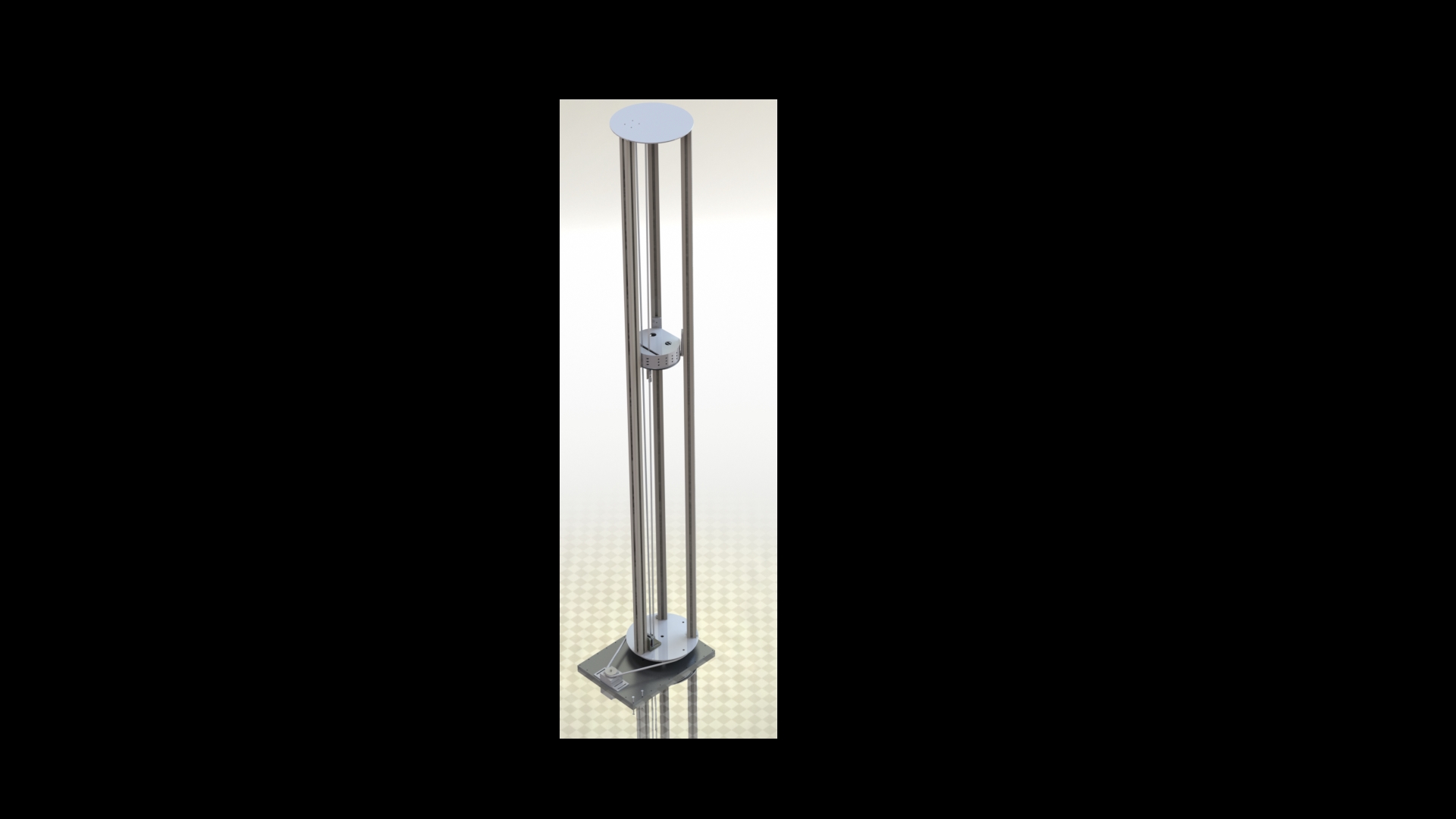 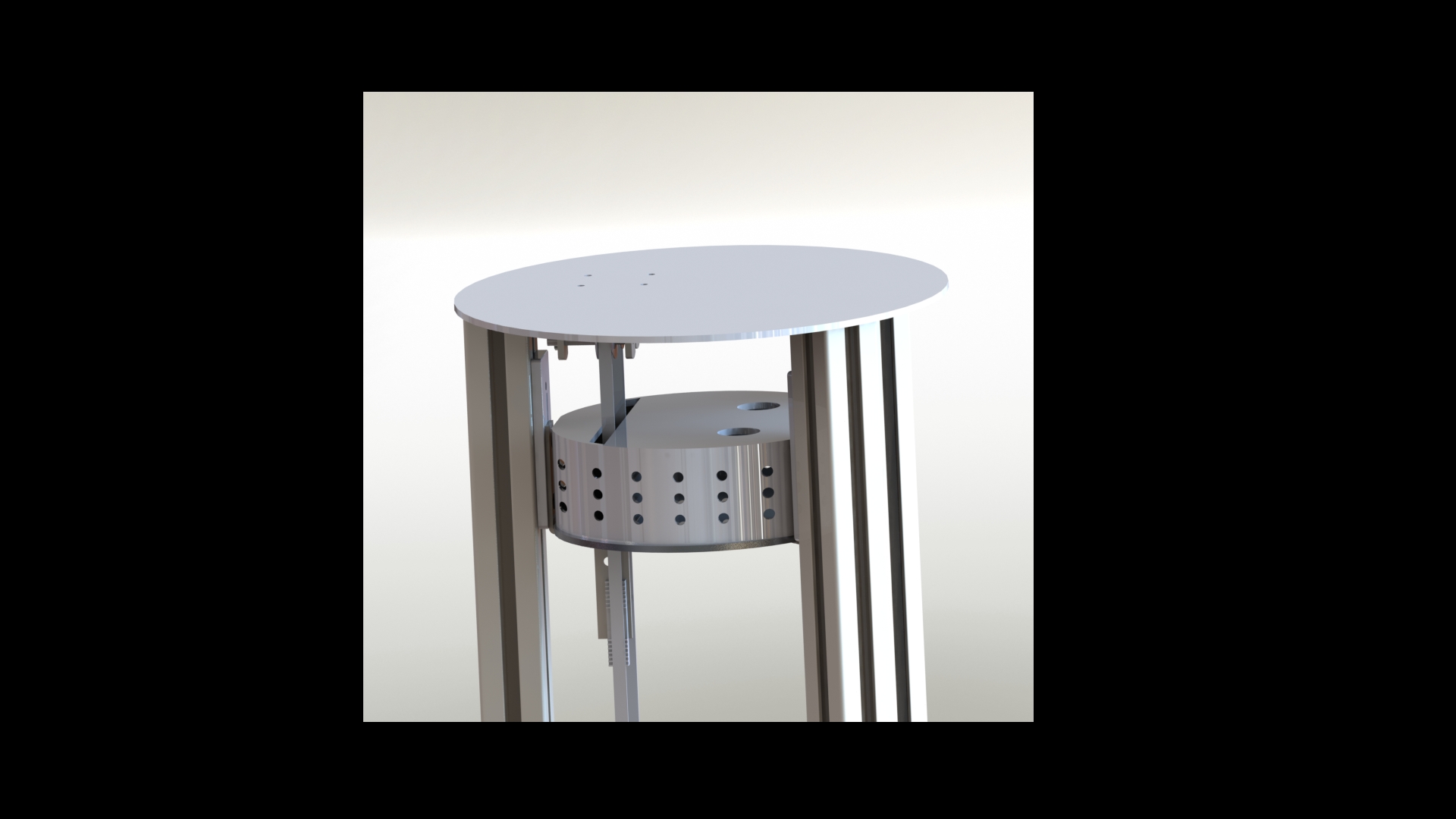 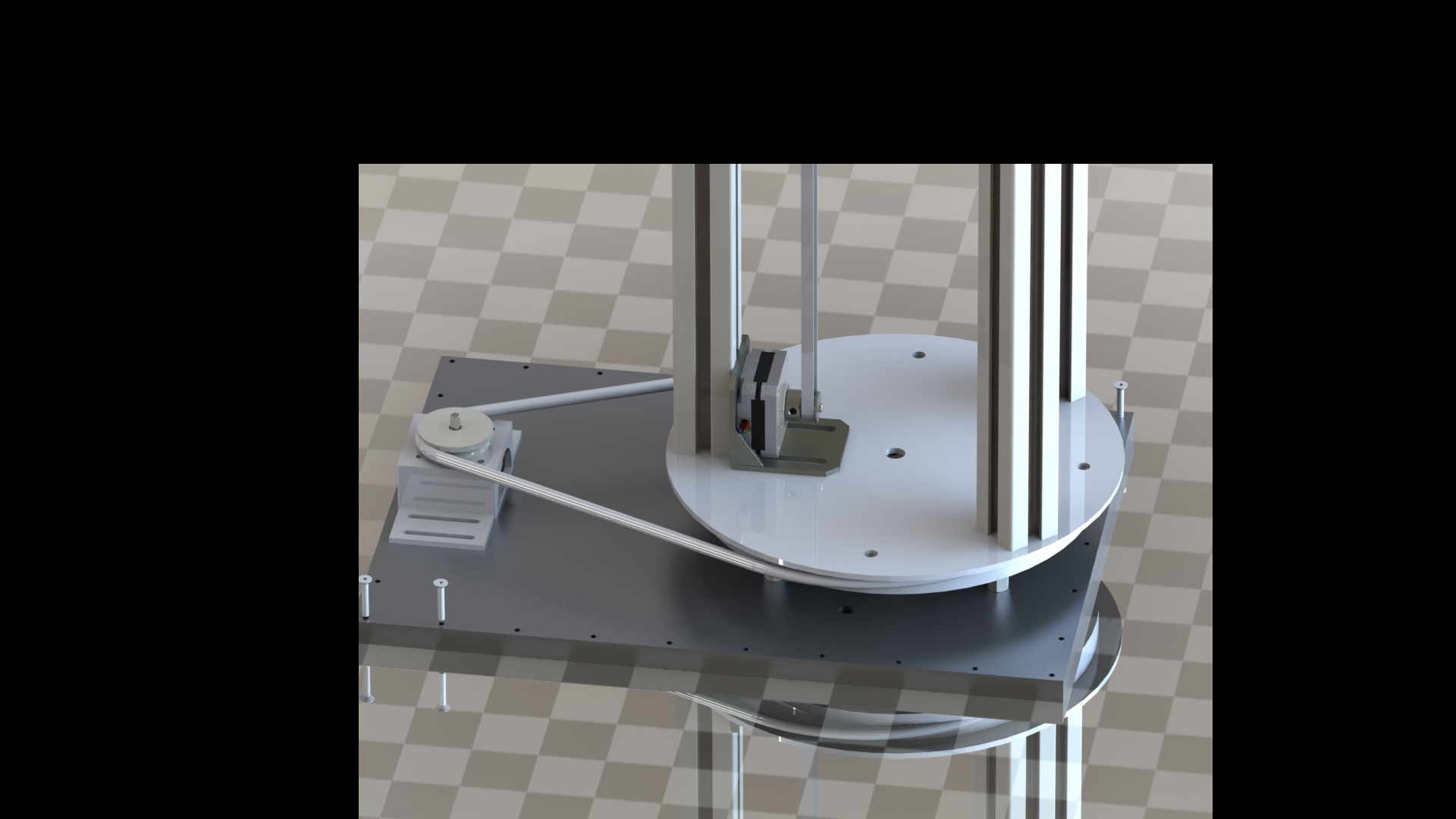 The base of the lift is a turntable to enable rotation
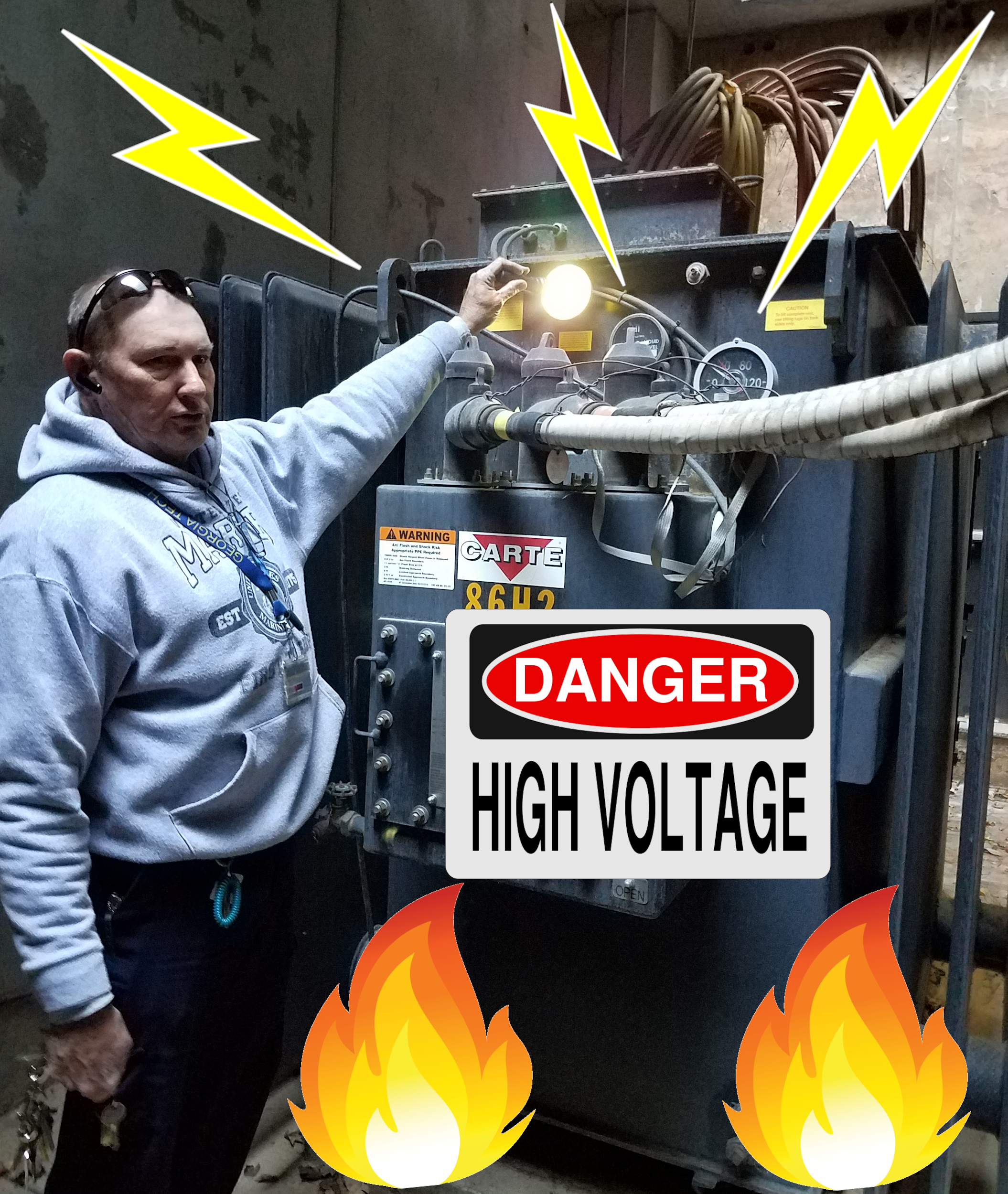 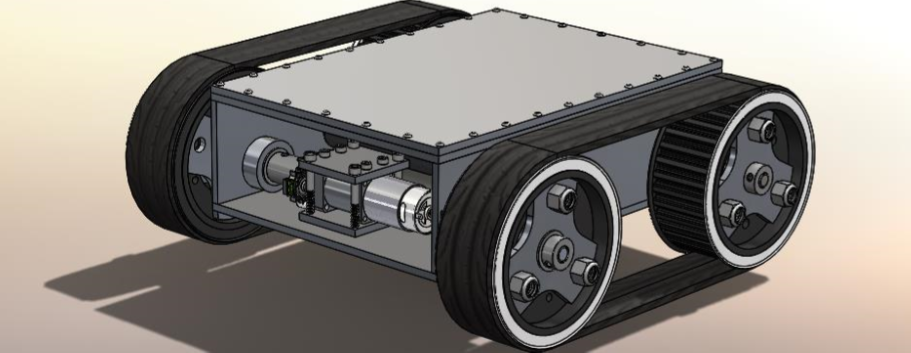 The 6 foot lift is mounted to the robot body
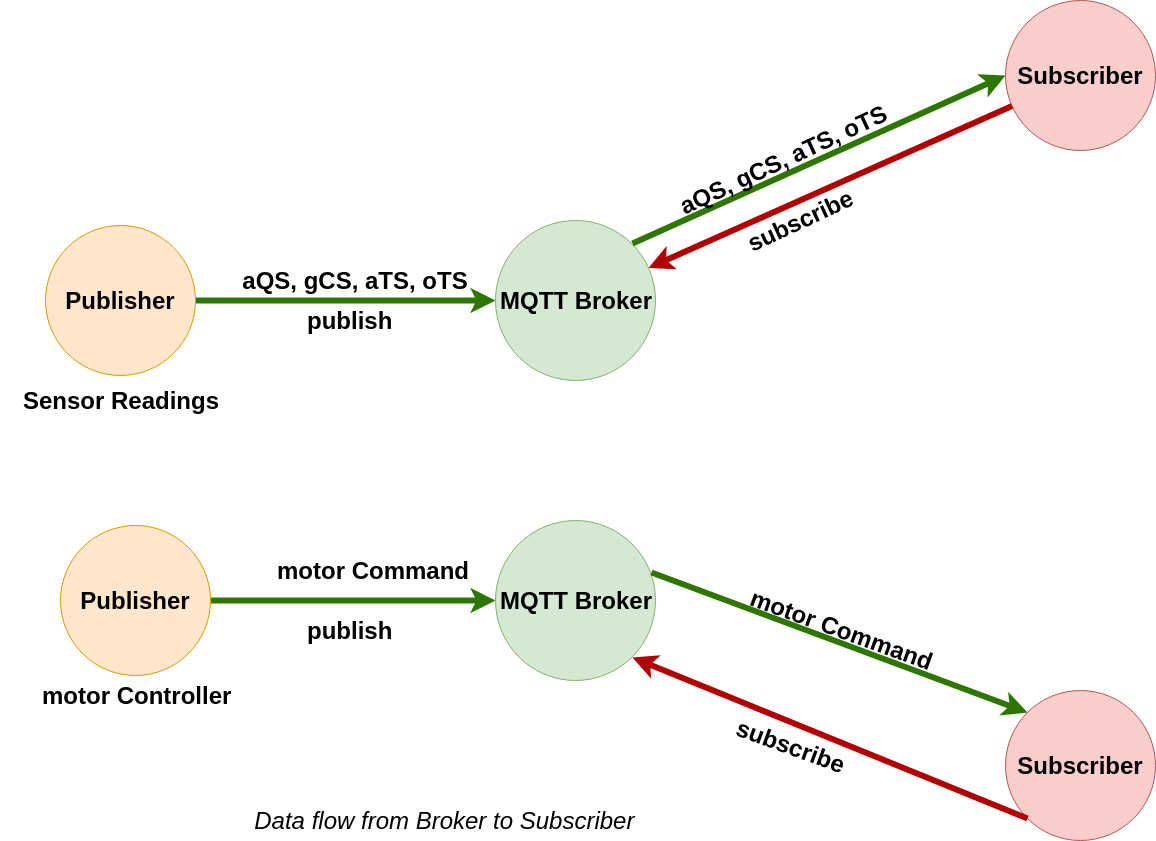 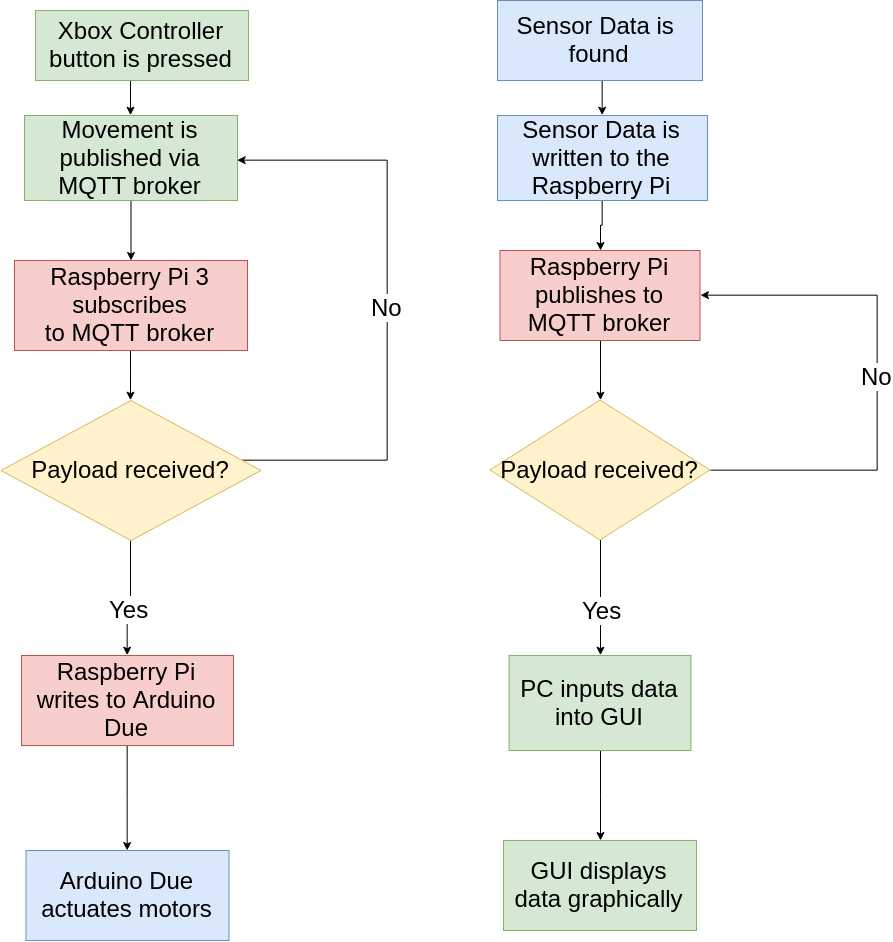 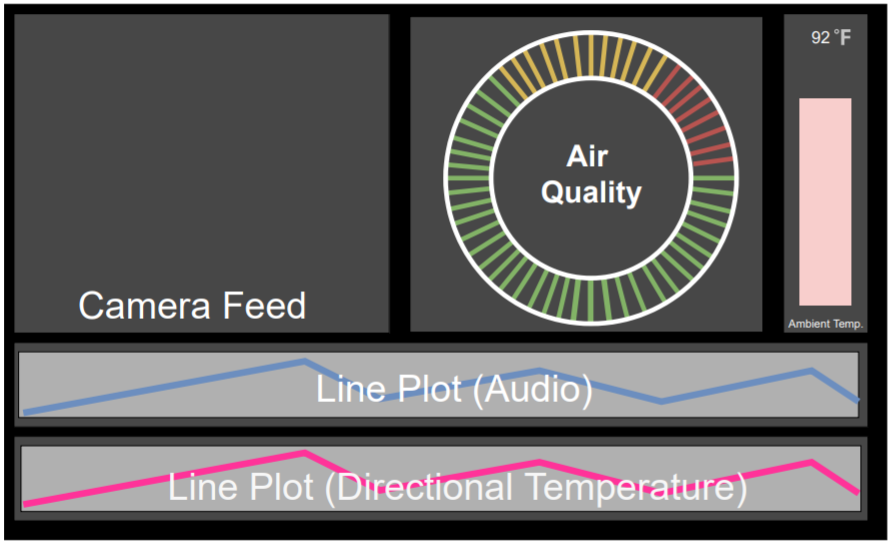 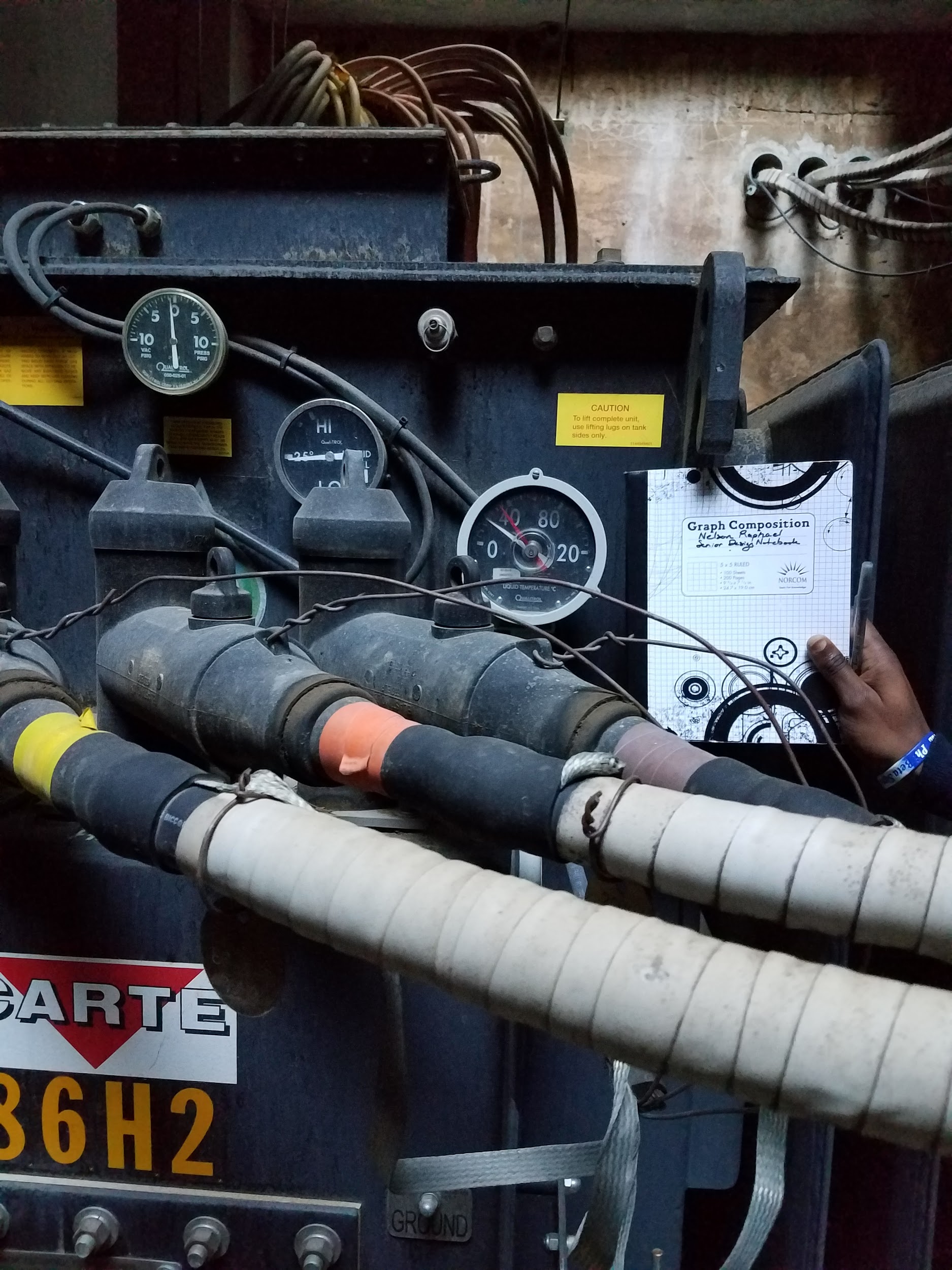 (Insert diagram of gui)
Diagrams for MQTT protocols for motor control and GUI data transfer.
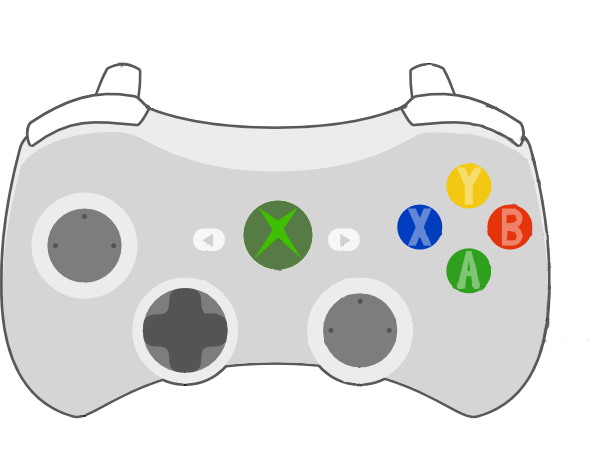 Reset
Left Motor Control
Lift and Rotation Control
Right Motor Control
[Speaker Notes: ½ inch margins
36 px for titles
30 pt for text

Dark blue 3 for box outline / light yellow 1 for title color fill
Format Border design - make it square]